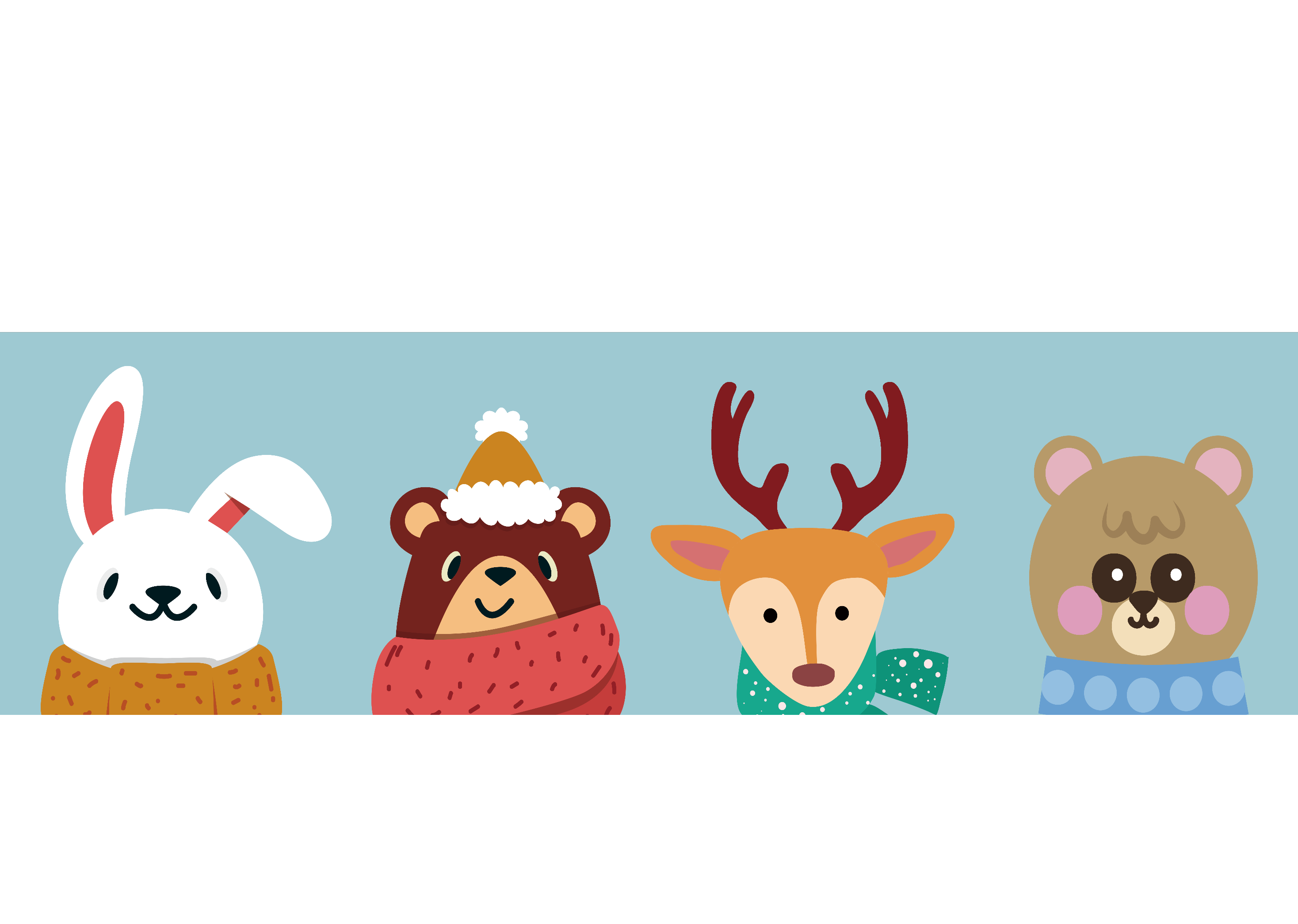 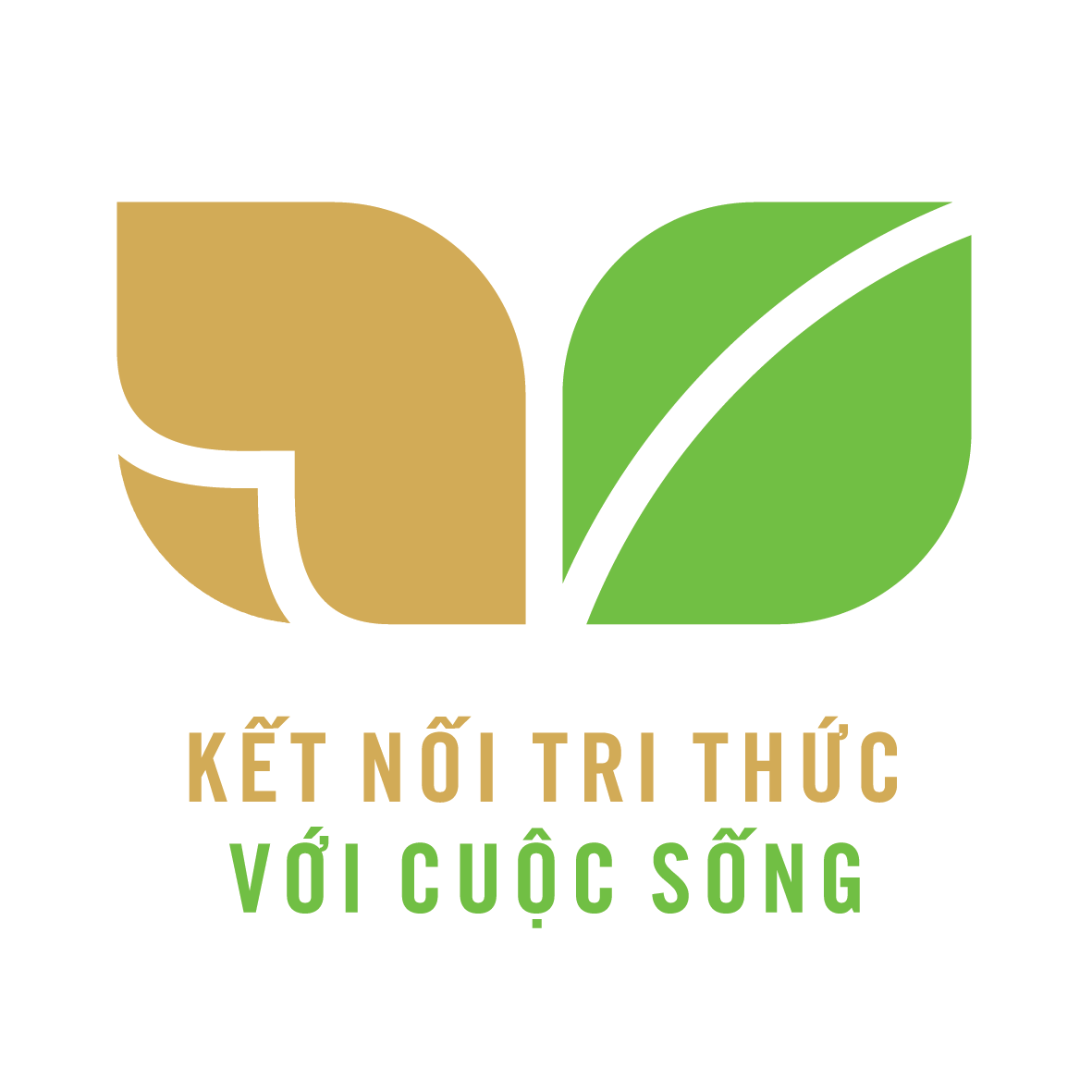 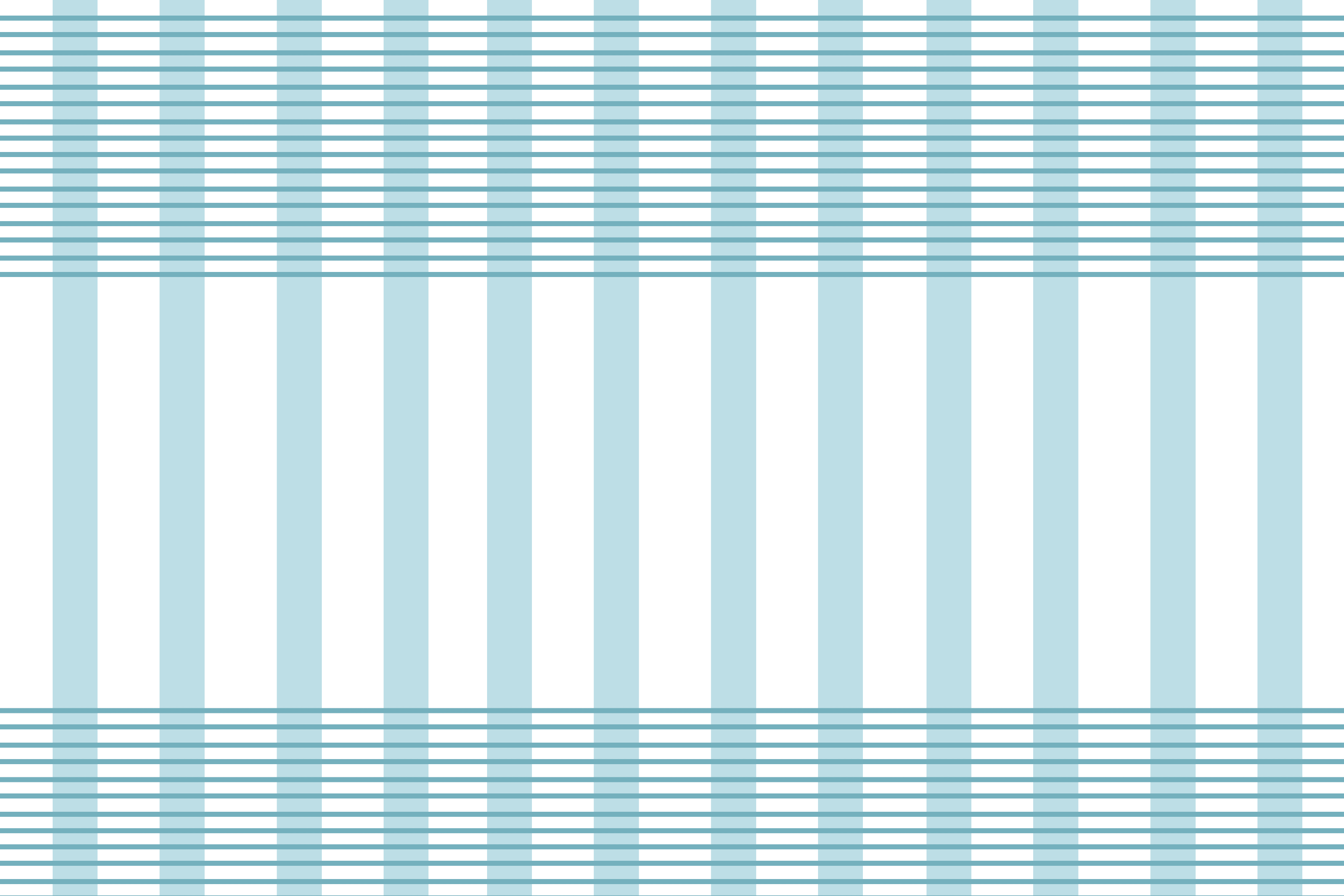 Xin chào tất cả các con!
Thứ …. ngày … tháng 10  năm 2021Bài viết 1:
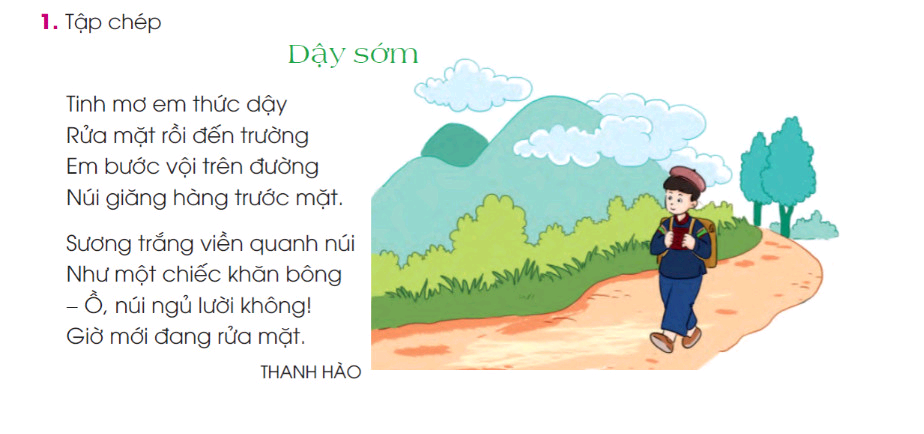 Chọn ý đúng nhất:
1
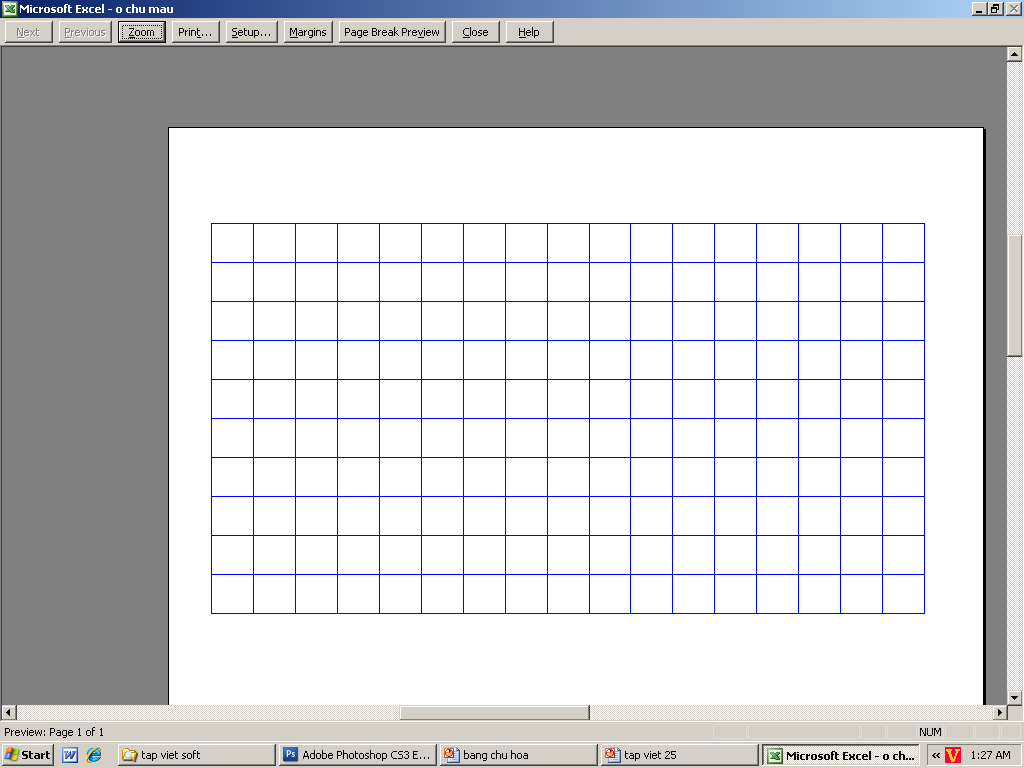 *Con chữ E  cỡ vừa 
cao mấy ô li ?
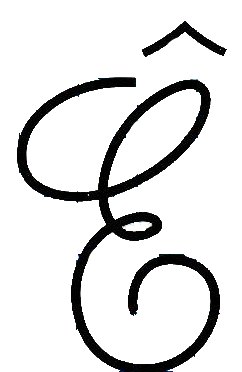 a)   4 ô li
b)   5 ô li
c)   6 ô li
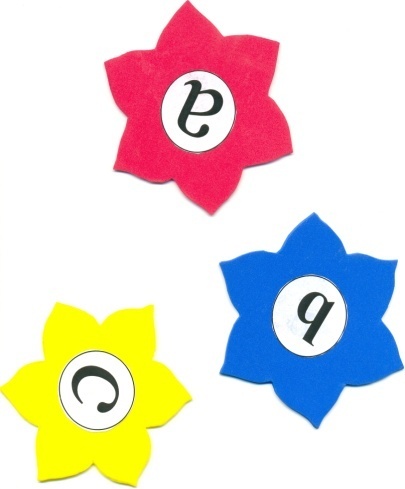 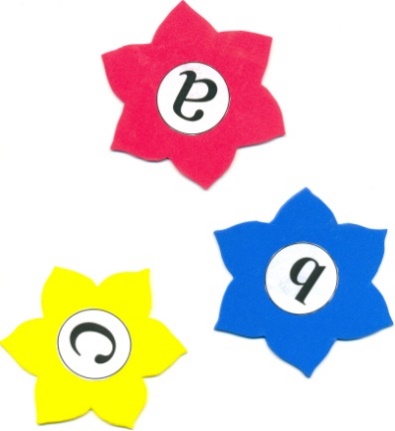 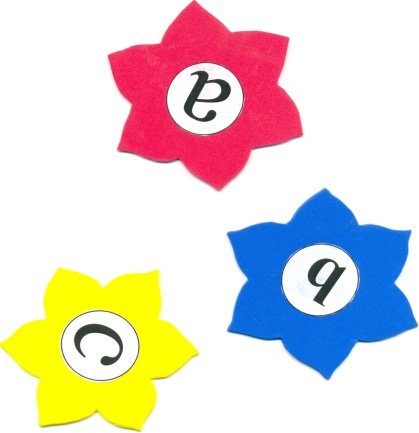 Chọn ý đúng nhất:
1
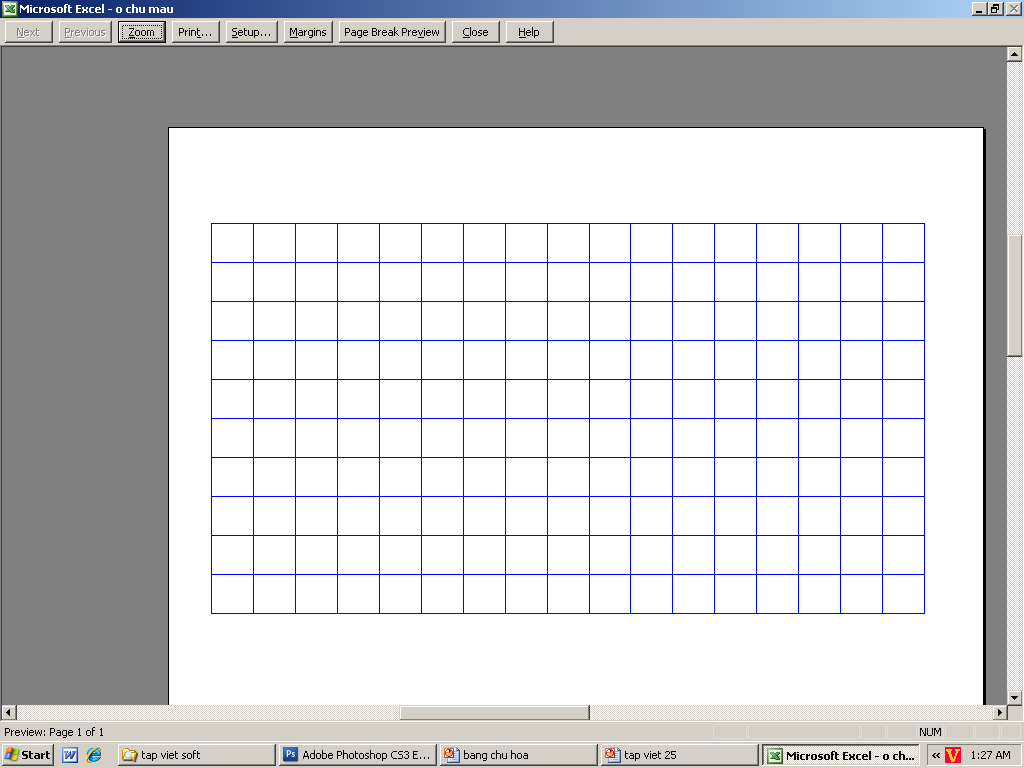 *Con chữ E  cỡ vừa 
rộng mấy ô li ?
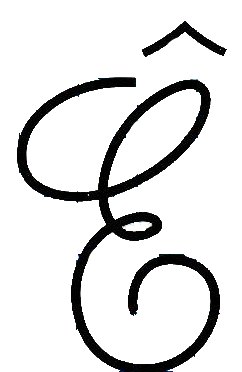 a) 3 ô li rưỡi
b) 4 ô li
c) 5 ô li
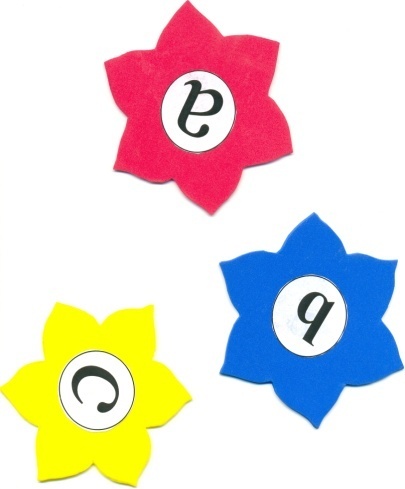 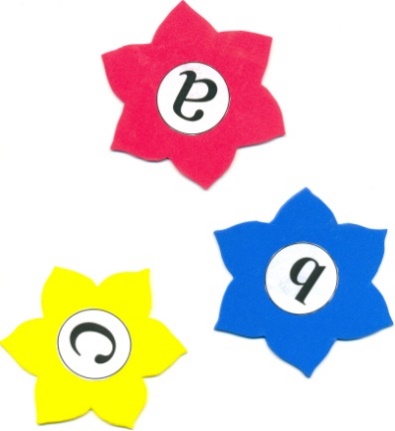 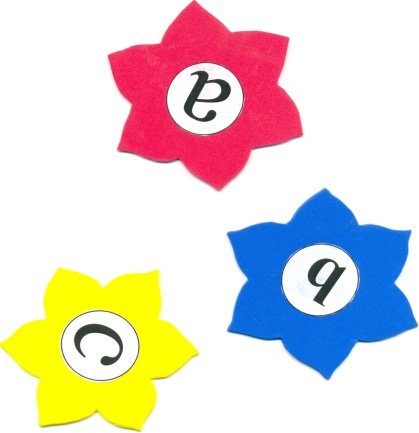 Chọn ý đúng nhất:
1
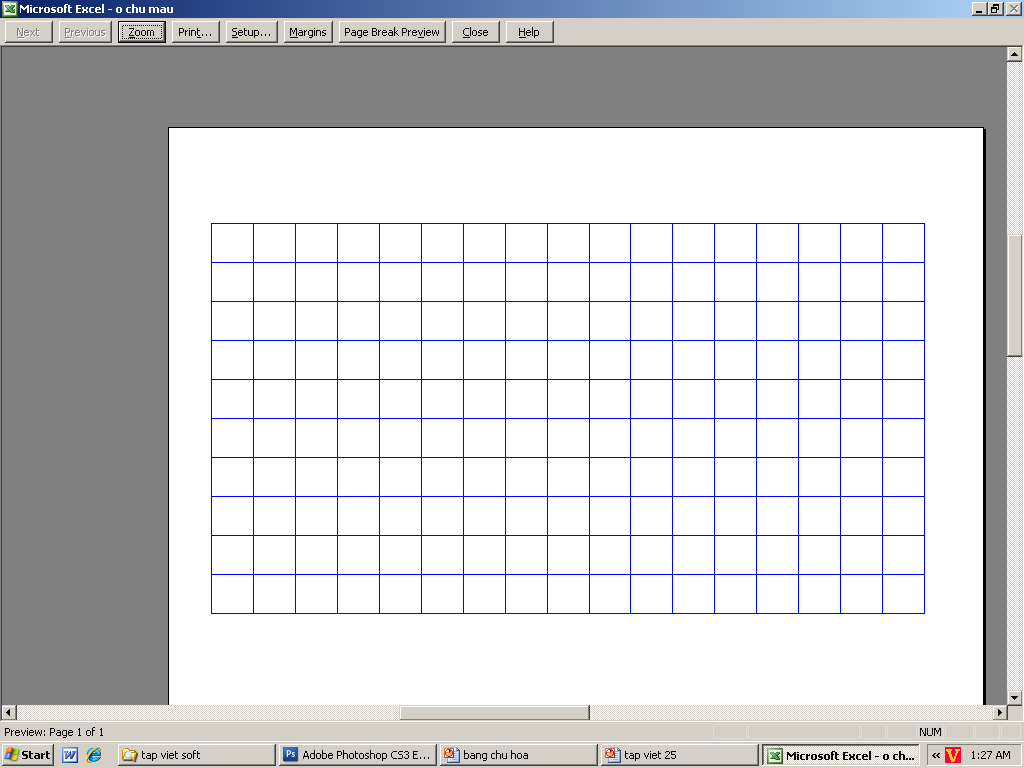 *Con chữ E gồm
mấy nét?
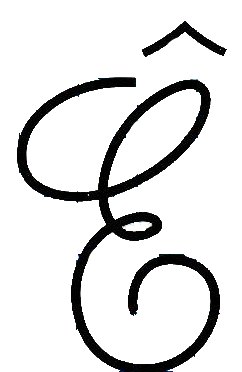 a) 1 nét
b) 2 nét
c) 3 nét
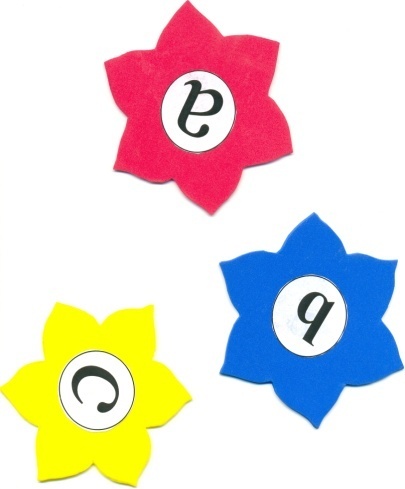 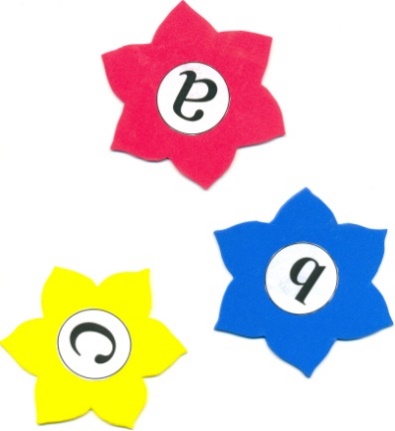 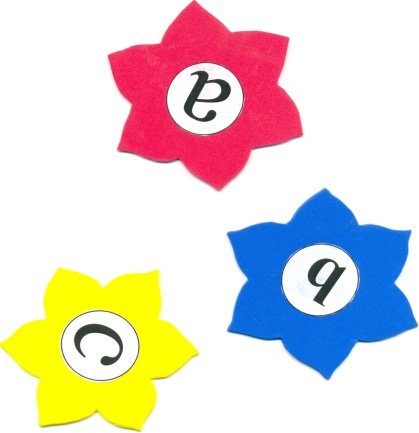 Viết bảng con
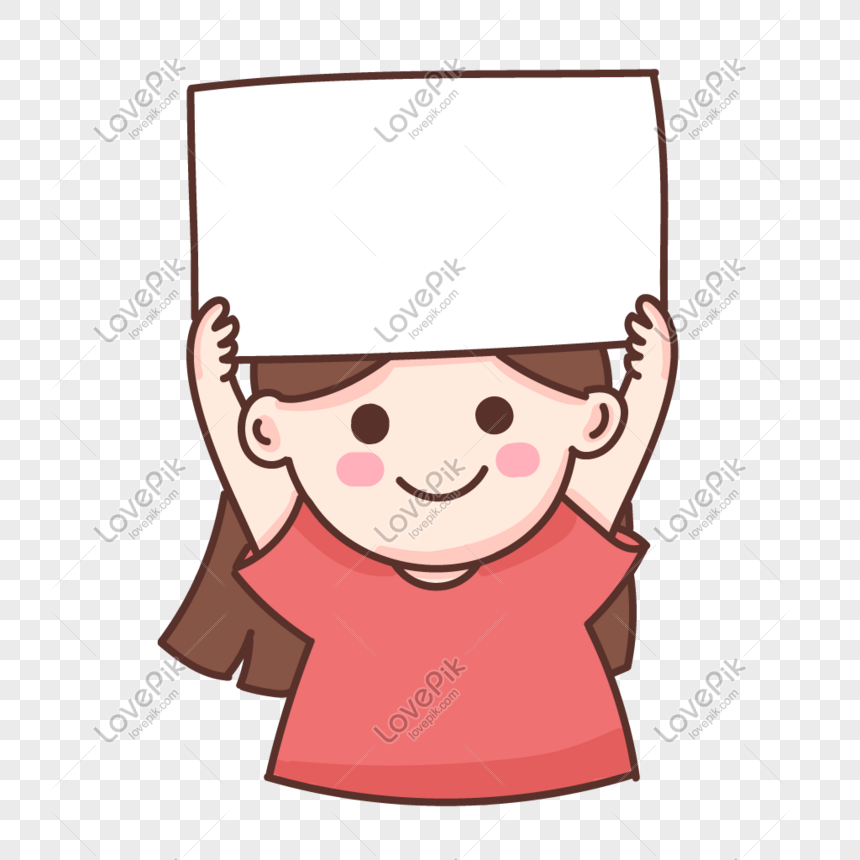 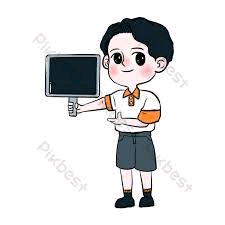 Viết  câu  ứng dụng
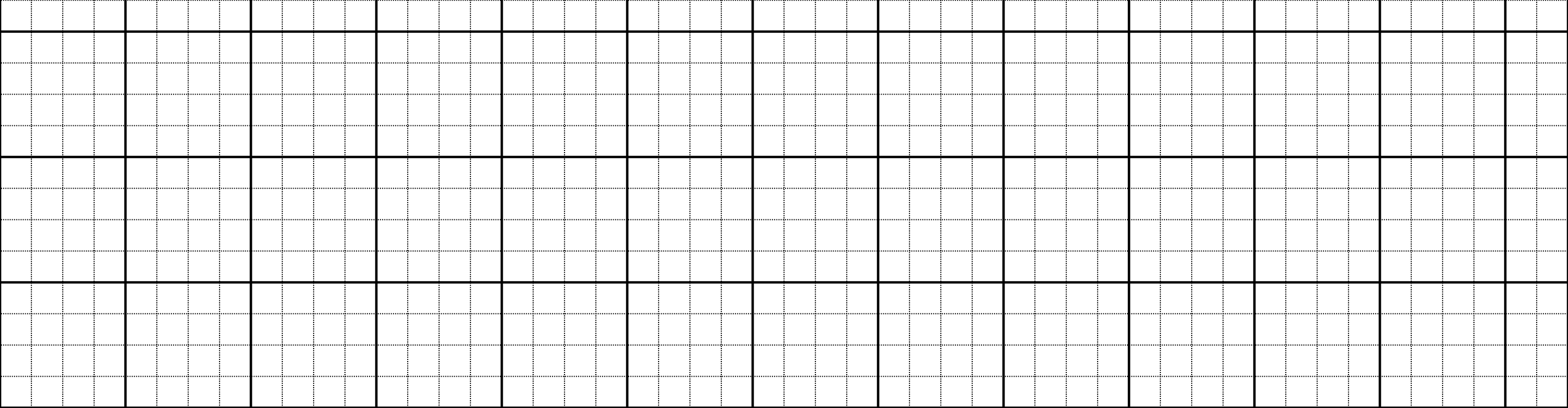 Em yêu thầy cô của em
Chữ cái nào được viết hoa?  
   Chữ   E
b. Những chữ cái nào cao 2.5 li ?  
 Chữ   E, y, h
c.Cách đặt dấu thanh ?  
  Dấu huyền đặt trên âm â
[Speaker Notes: Bài giảng thiết kế bởi: Hương Thảo - tranthao121006@gmail.com]
VIẾT BÀI
Học sinh viết bài vào vở ô li
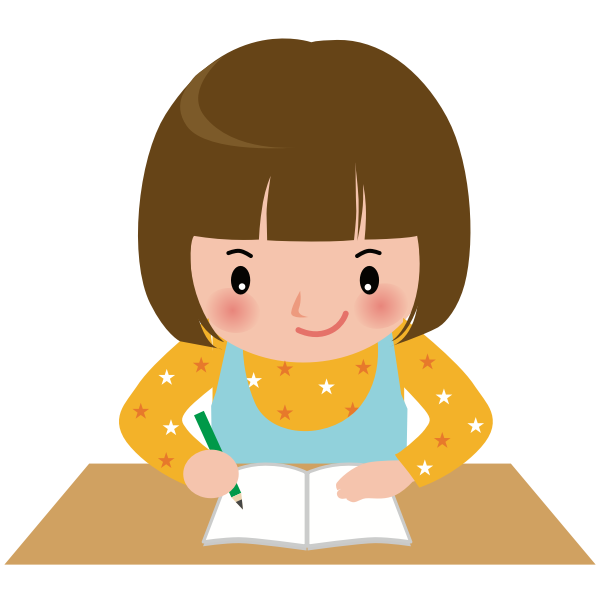 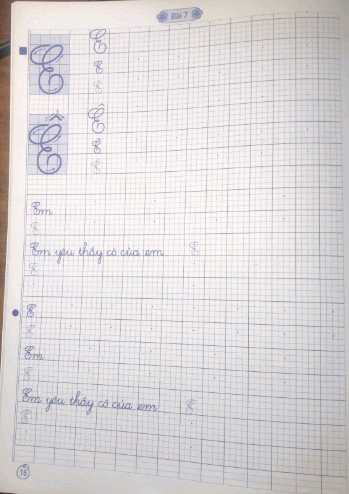 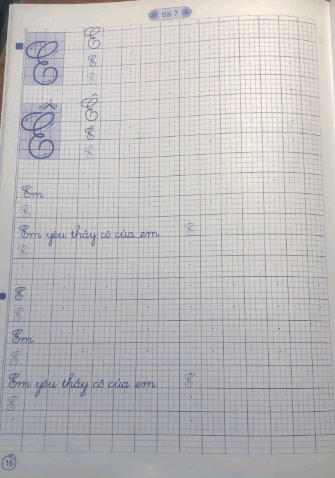 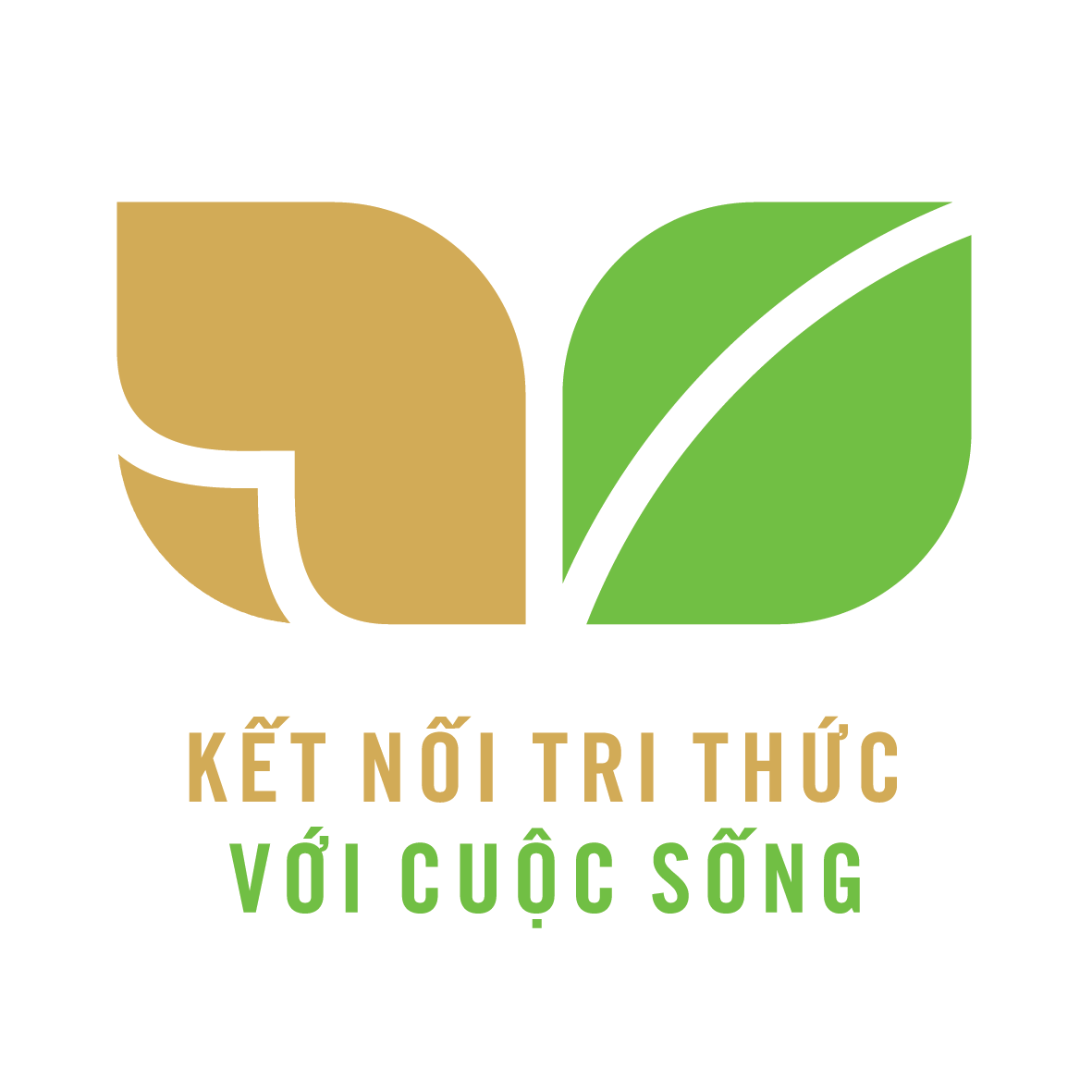 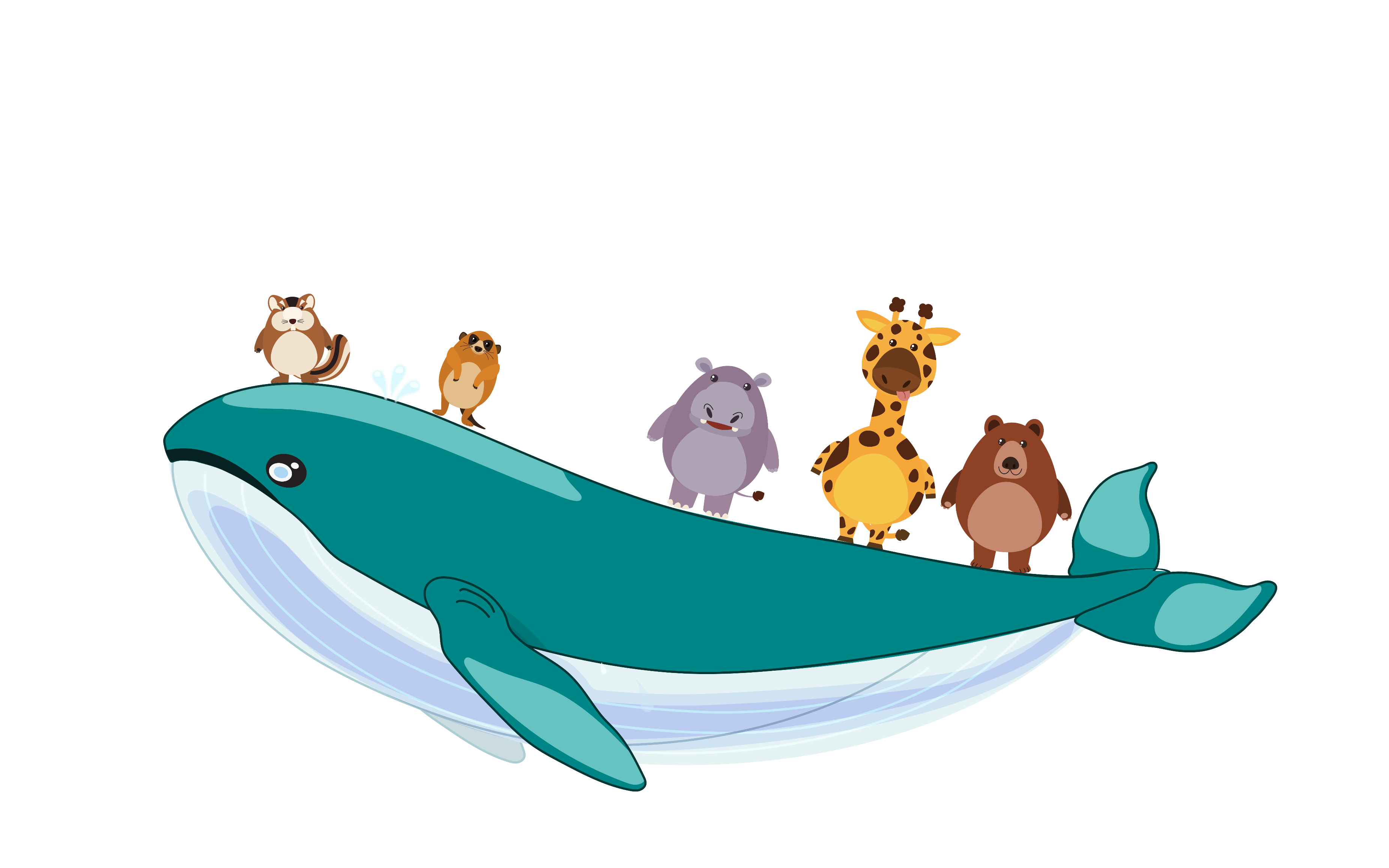 HẸN GẶP LẠI